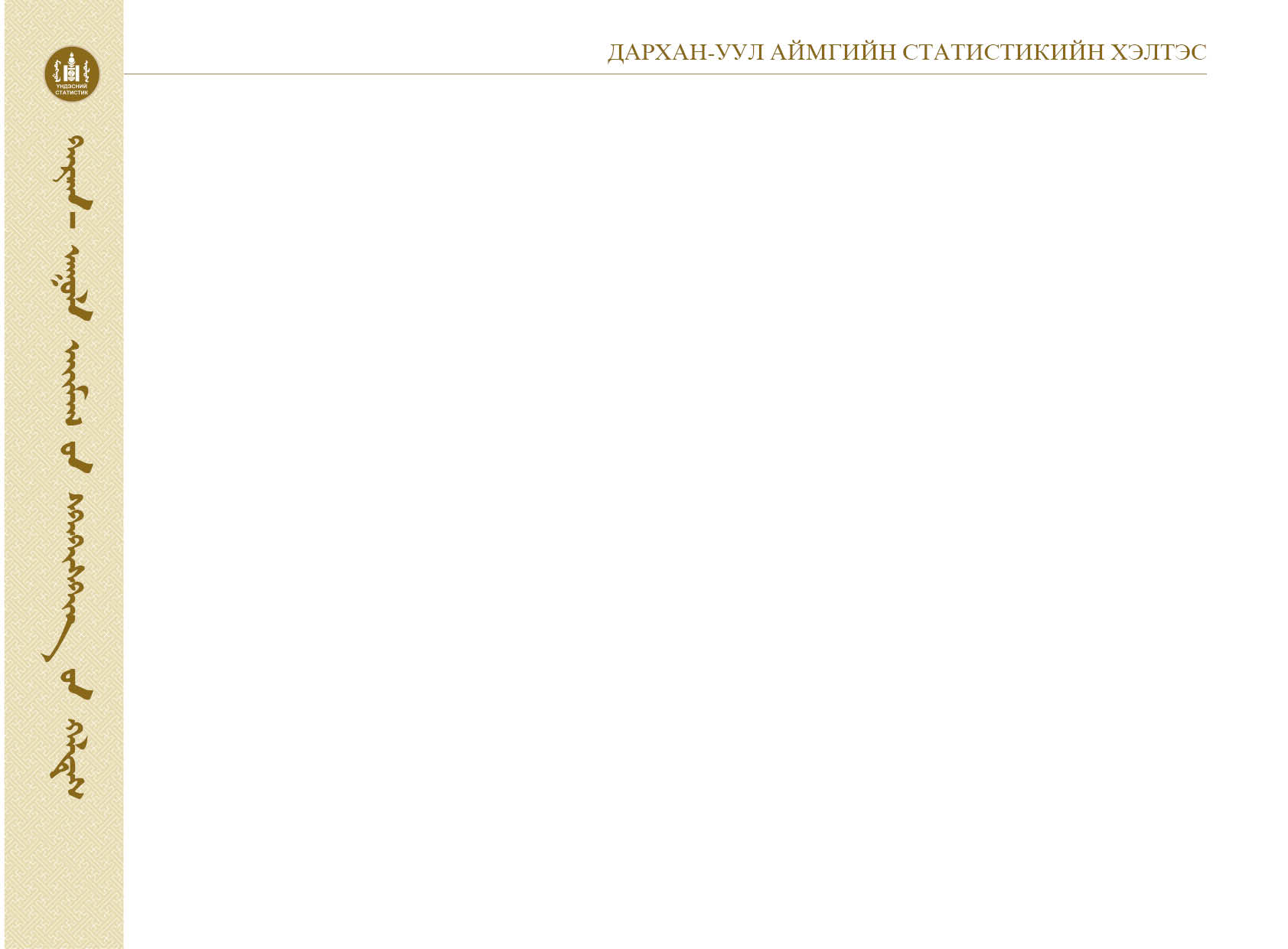 Дархан-Уул аймгийн 
гэмт хэргийн инфографик

2020- I улирал
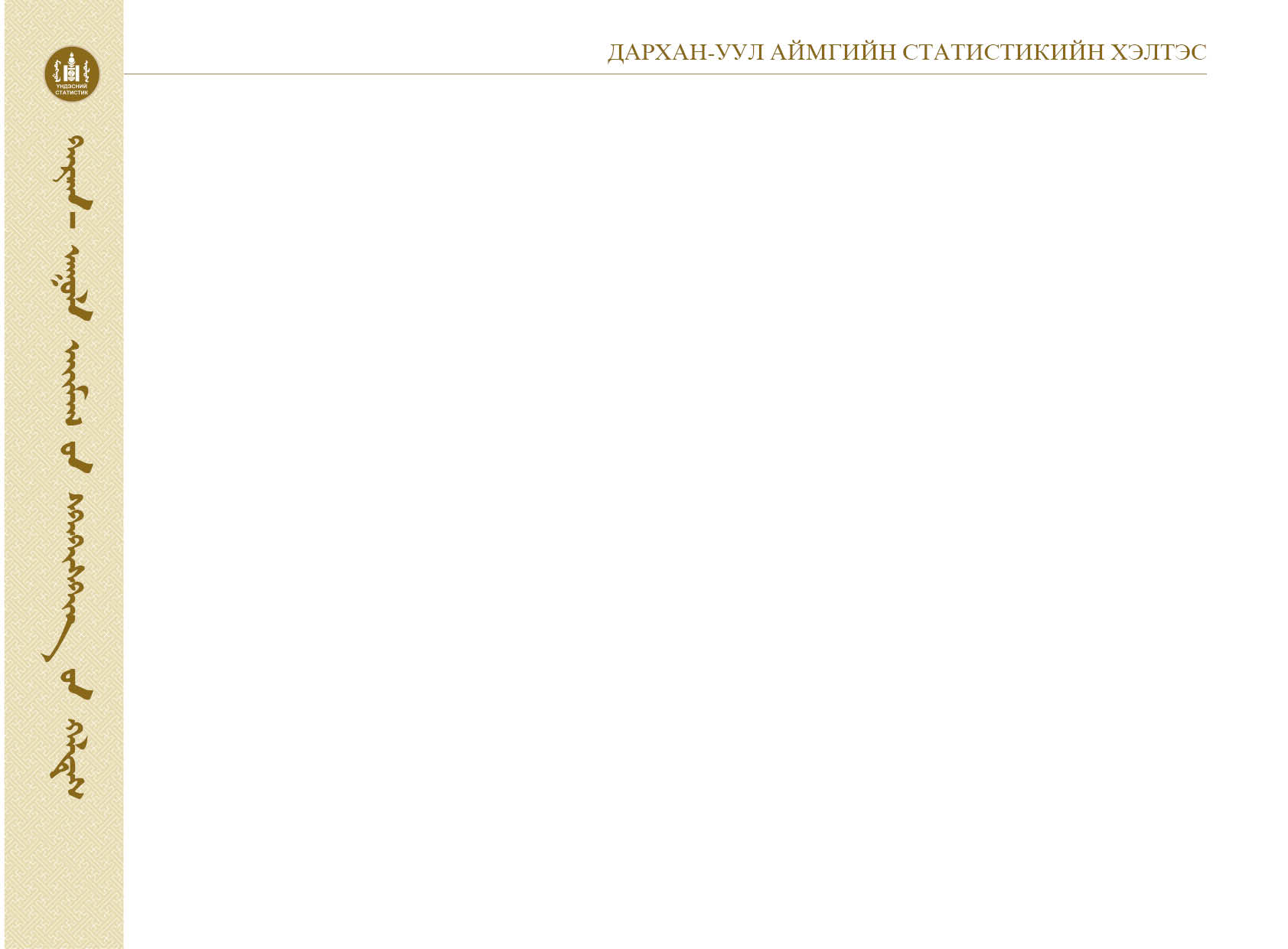 2019 I улирал
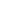 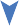 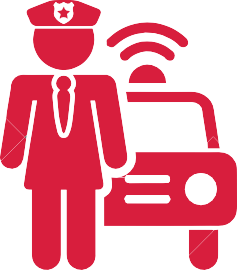 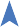 2020 I улирал
БҮРТГЭГДСЭН ГЭМТ ХЭРЭГ
242


199
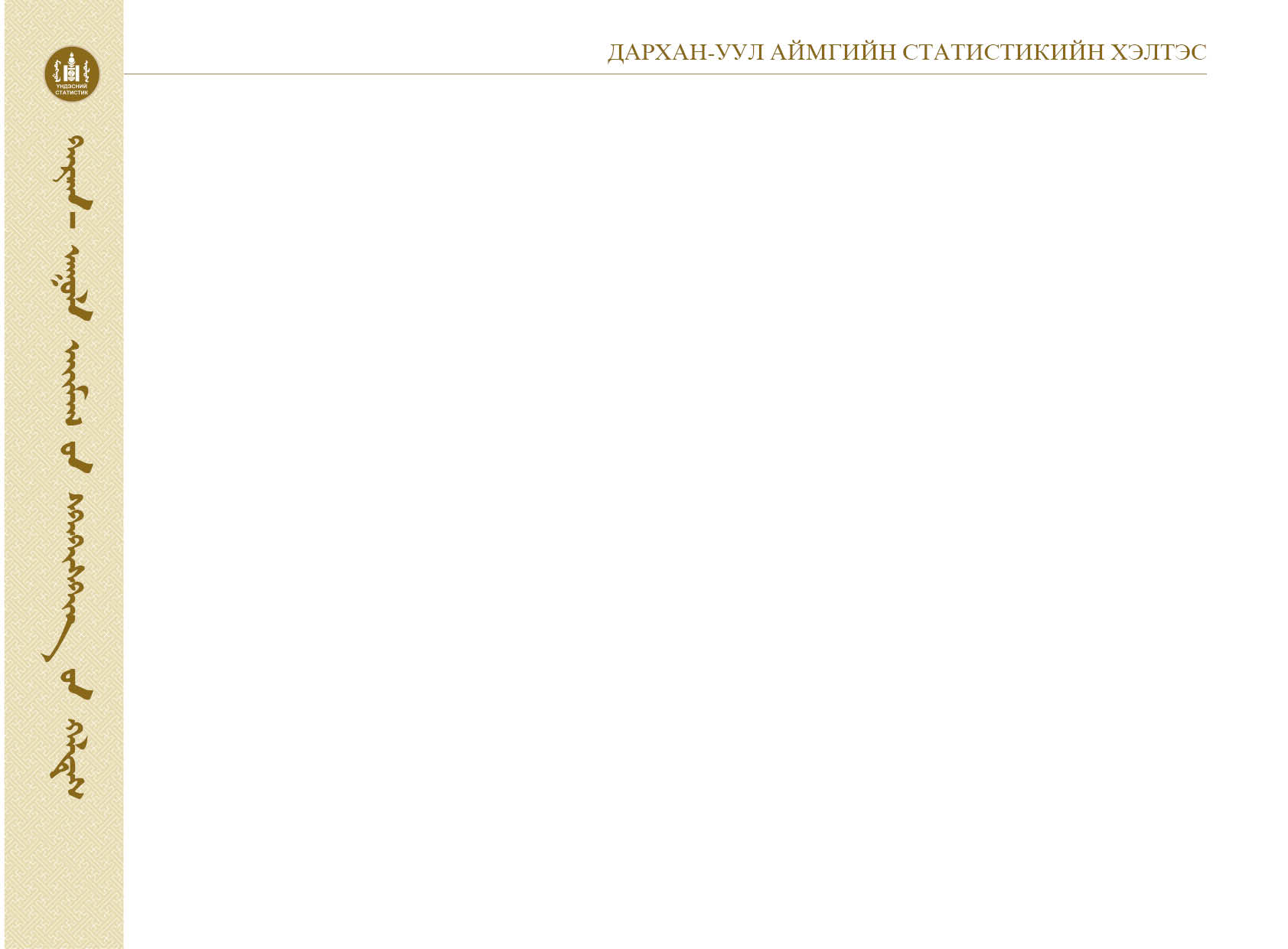 БҮРТГЭГДСЭН ГЭМТ ХЭРЭГ, сүүлийн 5 жилийн I дугаар улиралд
Хамгийн бага 2016 I
171                                 242 
Хамгийн их 2019 I
Аймгийн хэмжээнд 2020 оны 1 дугаар улиралд  гэр  бүлийн хүчирхийллийн хэрэг 16  гэмт хэрэг бүртгэгдсэн нь өмнөх оны  мөн үеэс 15.8 хувиар буурчээ.